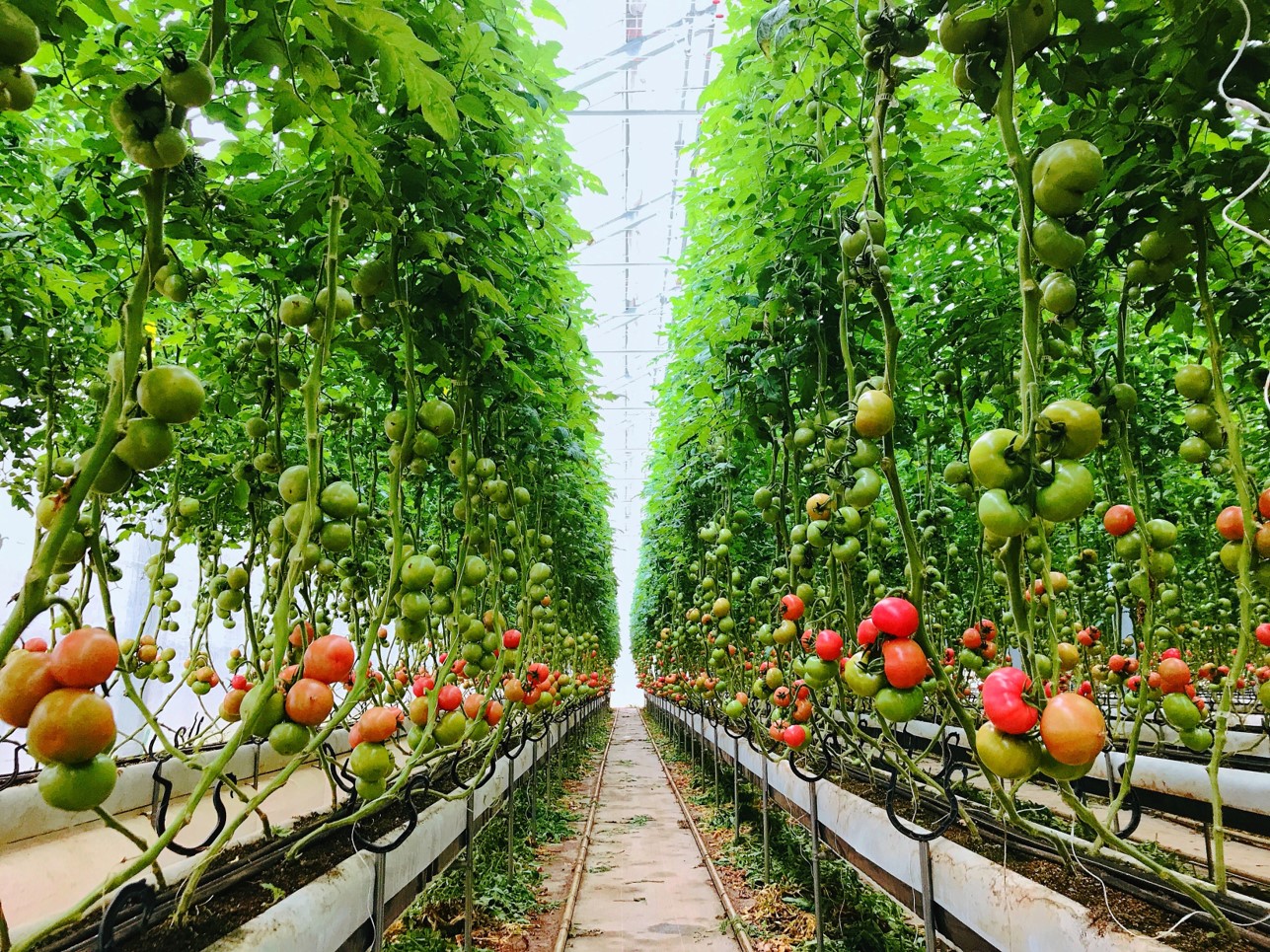 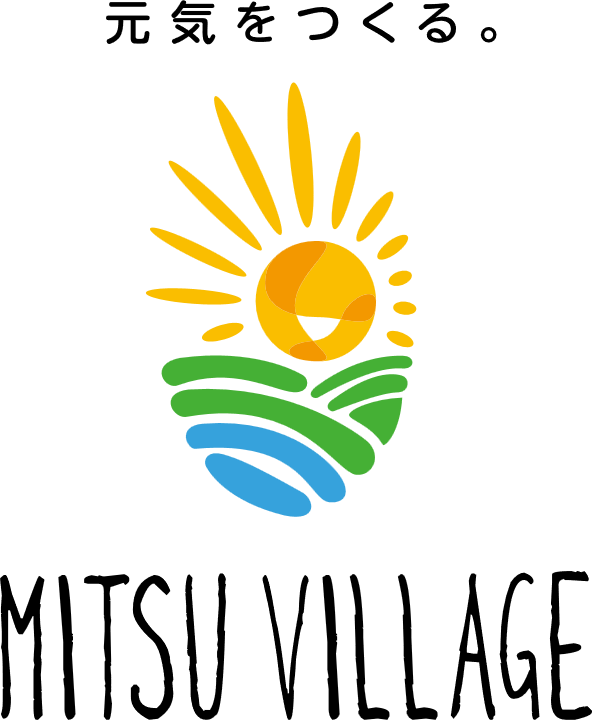 株式会社みつヴィレッジ
代表取締役　八百伸弥
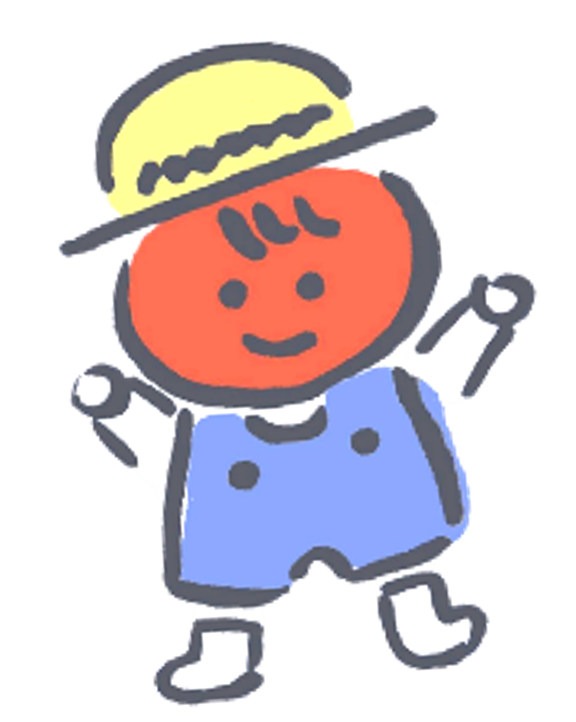 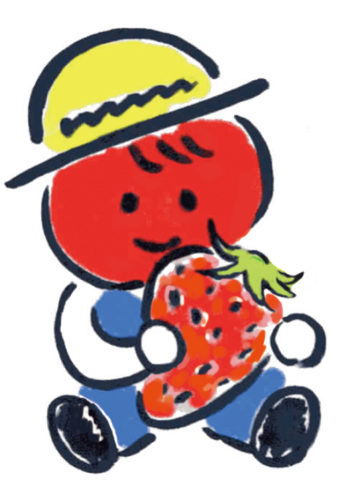 [Speaker Notes: ※ここで45分]
会社概要
会社名		株式会社みつヴィレッジ
設立			2014年10月
事業内容	農業事業（トマト・いちご・きゅうり等）
				コンサル事業
関連企業	株式会社網干造船所（親会社）
				株式会社リバースヴィレッジ（カフェ＆物販）
　　　　	株式会社JAMPS（中小企業の農業参入支援）
SDGｓの取り組み
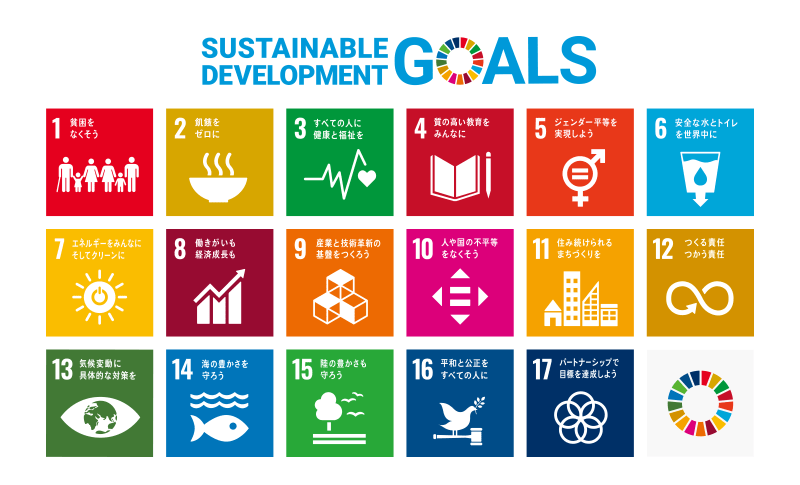 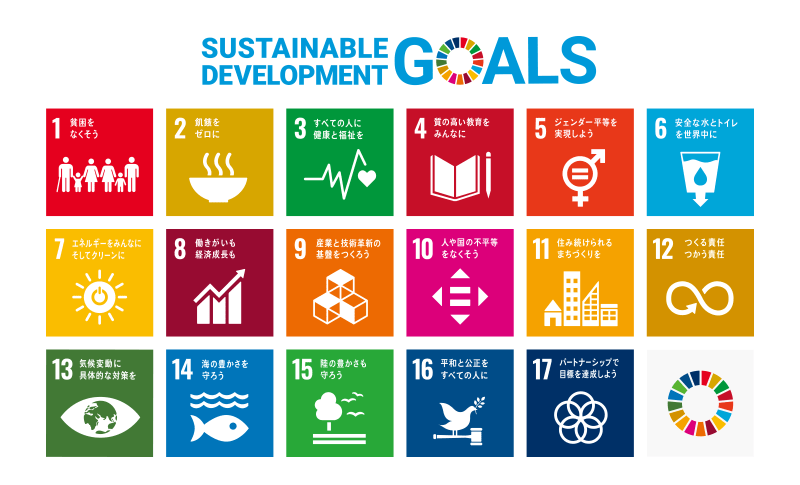 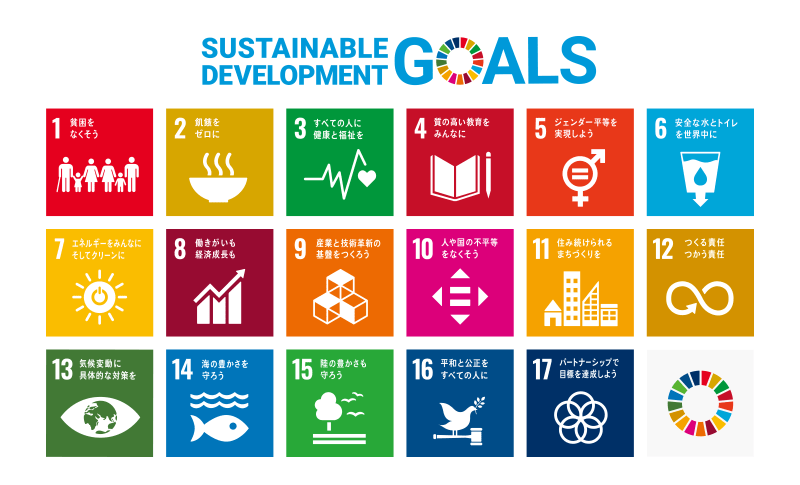 「儲かる」農業ビジネスモデルづくり（実践）
および全国への普及（コンサル）
背景
農業従事者は30年前と比べて30％に減少
日本の食糧自給率は38％（カロリーベース）
儲からないと、続けられない・継がない
給料が高くないと優秀な人材が来ない
慣行レベルの長期  (180日以上)  トマト栽培
　 の化学農薬使用回数  (兵庫県)  は48回
食育（農育）や経済循環の勉強をしてきていない
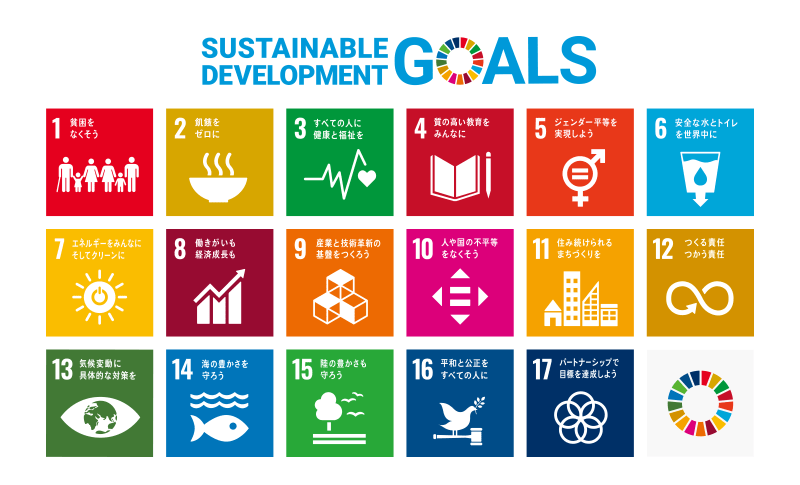 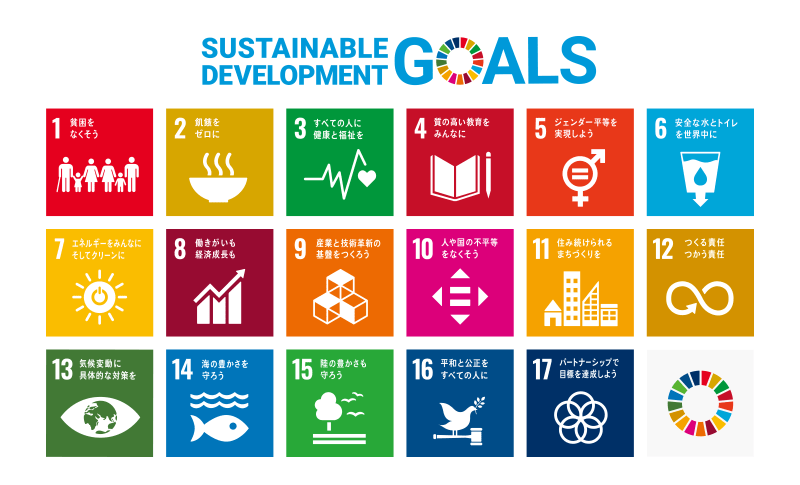 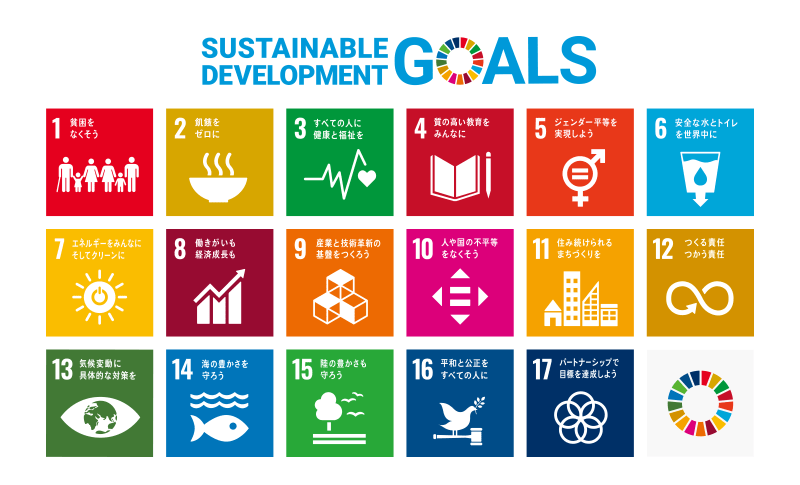 取り組み内容
今後の担い手は企業（投資が可能）
ITやマーケティングを活用して生産性向上
「大規模生産・広域商圏」→「高効率生産・地元商圏」
植物を元気に育て、できるだけ化学農薬に頼らない
おいしくなければ買い続けてもらえない
売れ残りやB品  (割れなど)  を使った加工品開発
農育や体験サービス（トマトやいちご狩り）
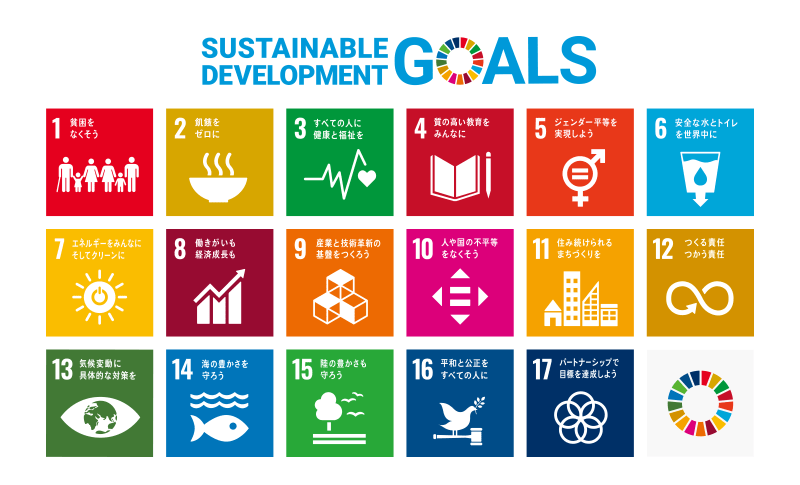 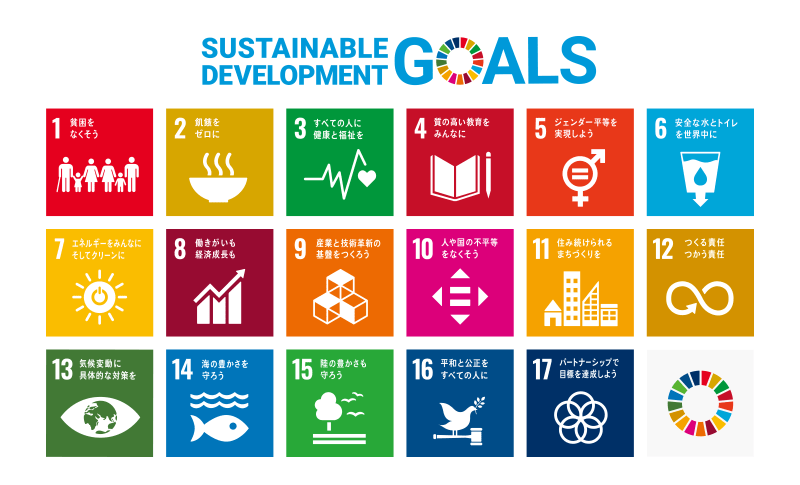 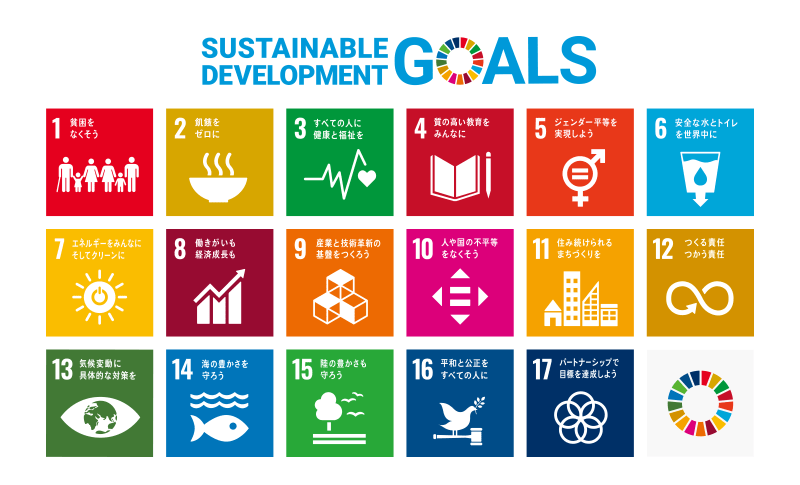 取り組み内容
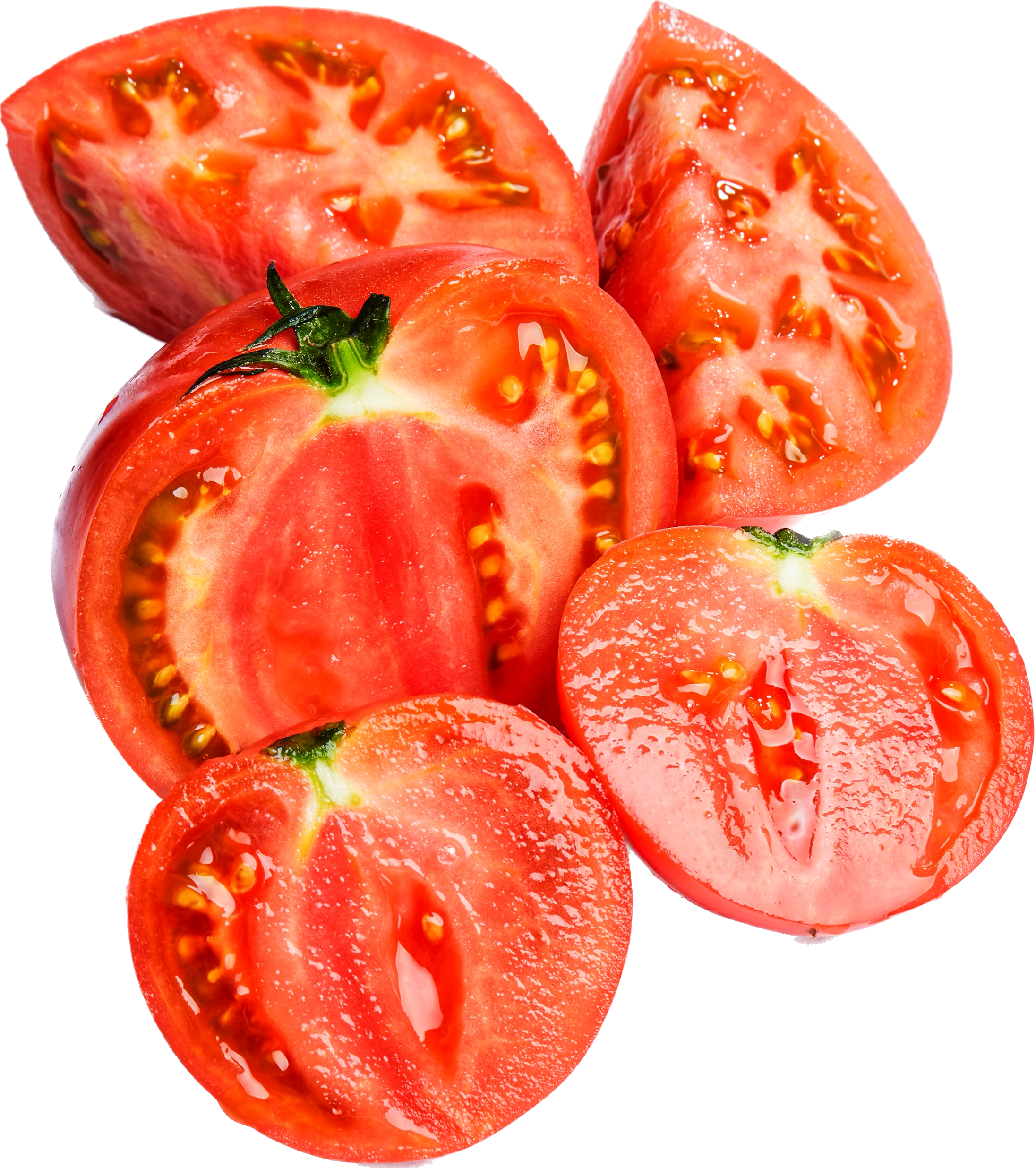 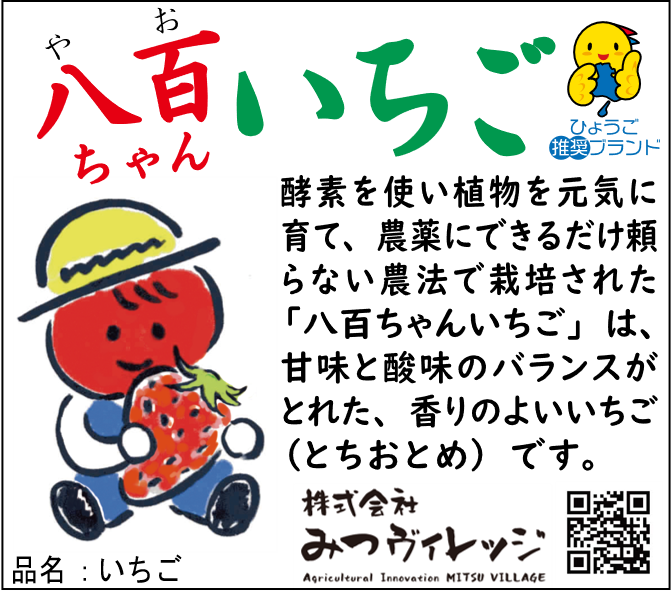 減農薬栽培 等
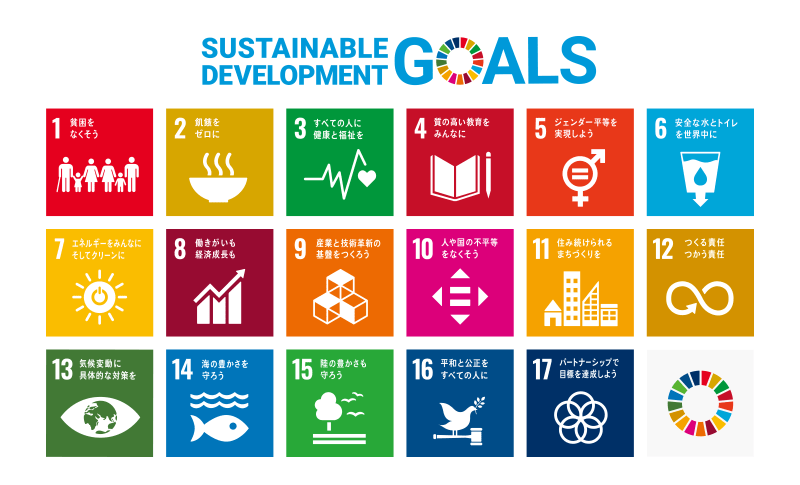 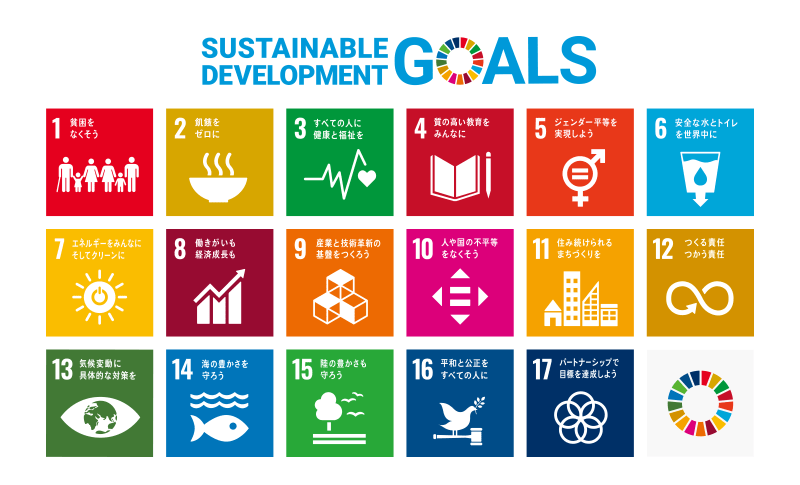 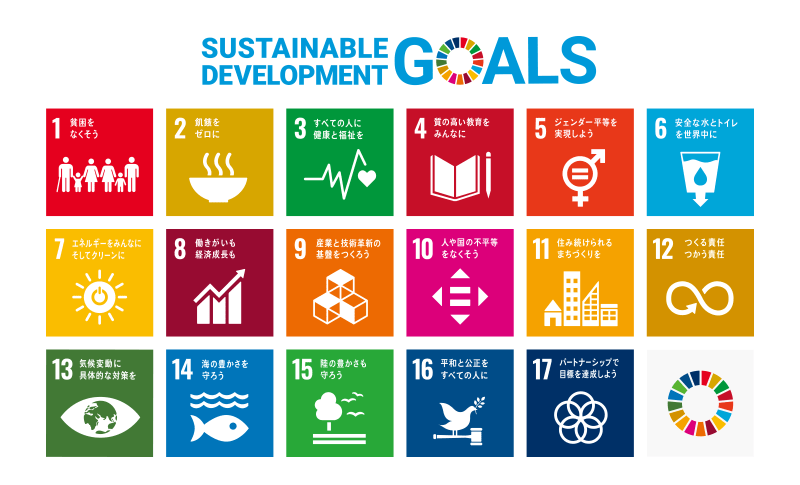 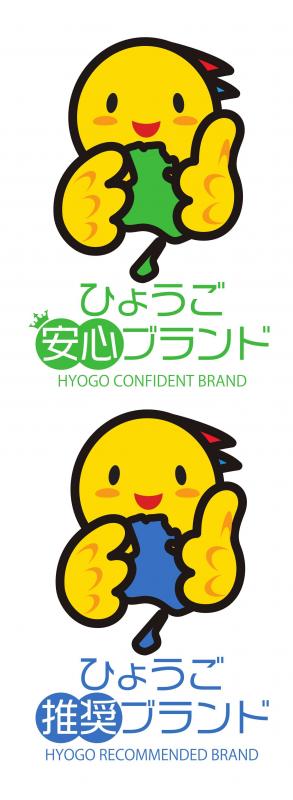 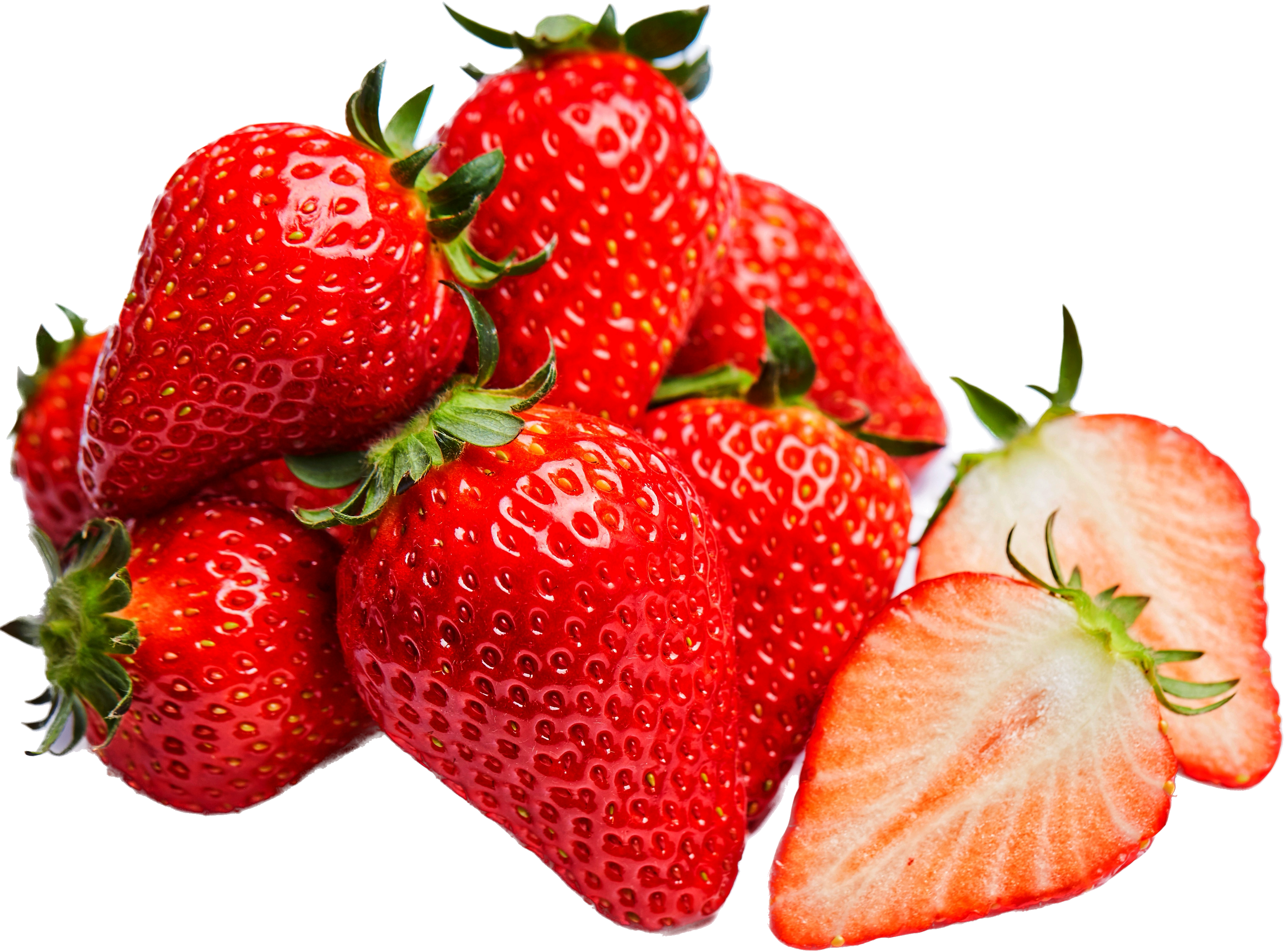 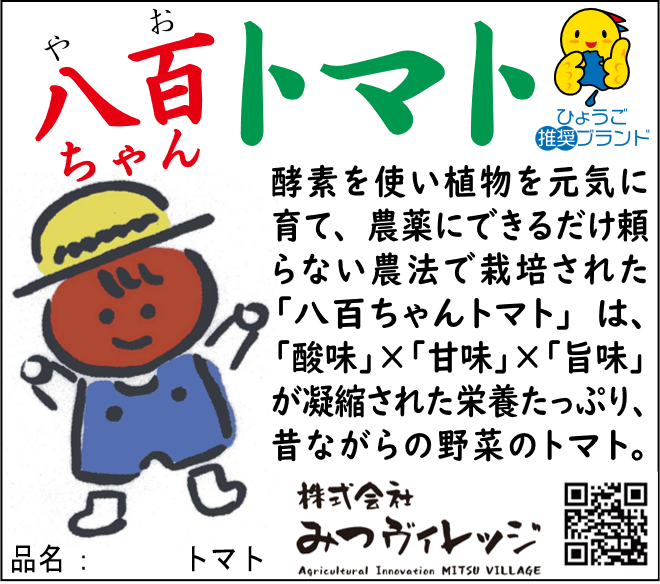 取り組み内容
加工品の開発
農育（ひめじ城育）
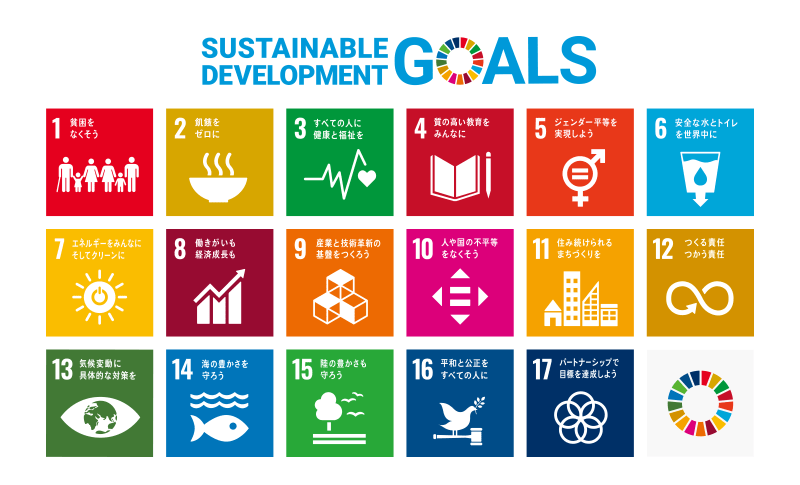 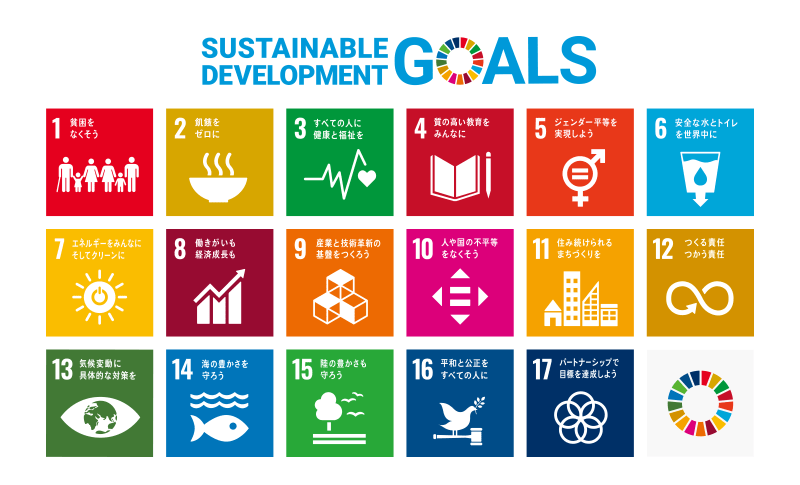 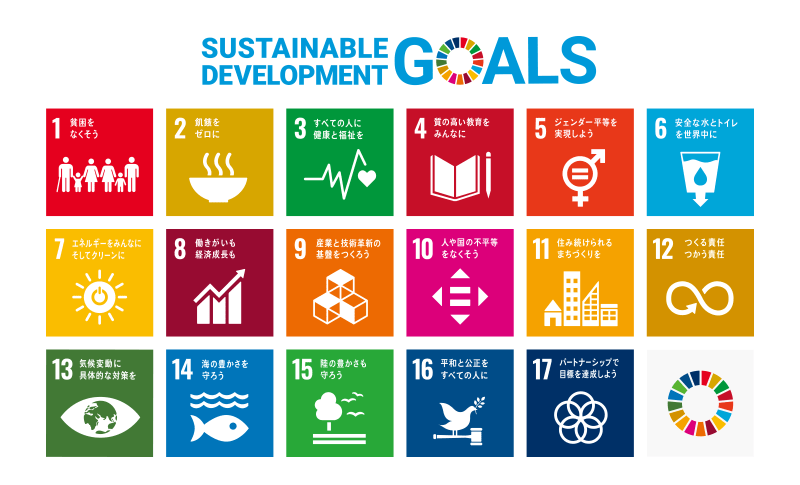 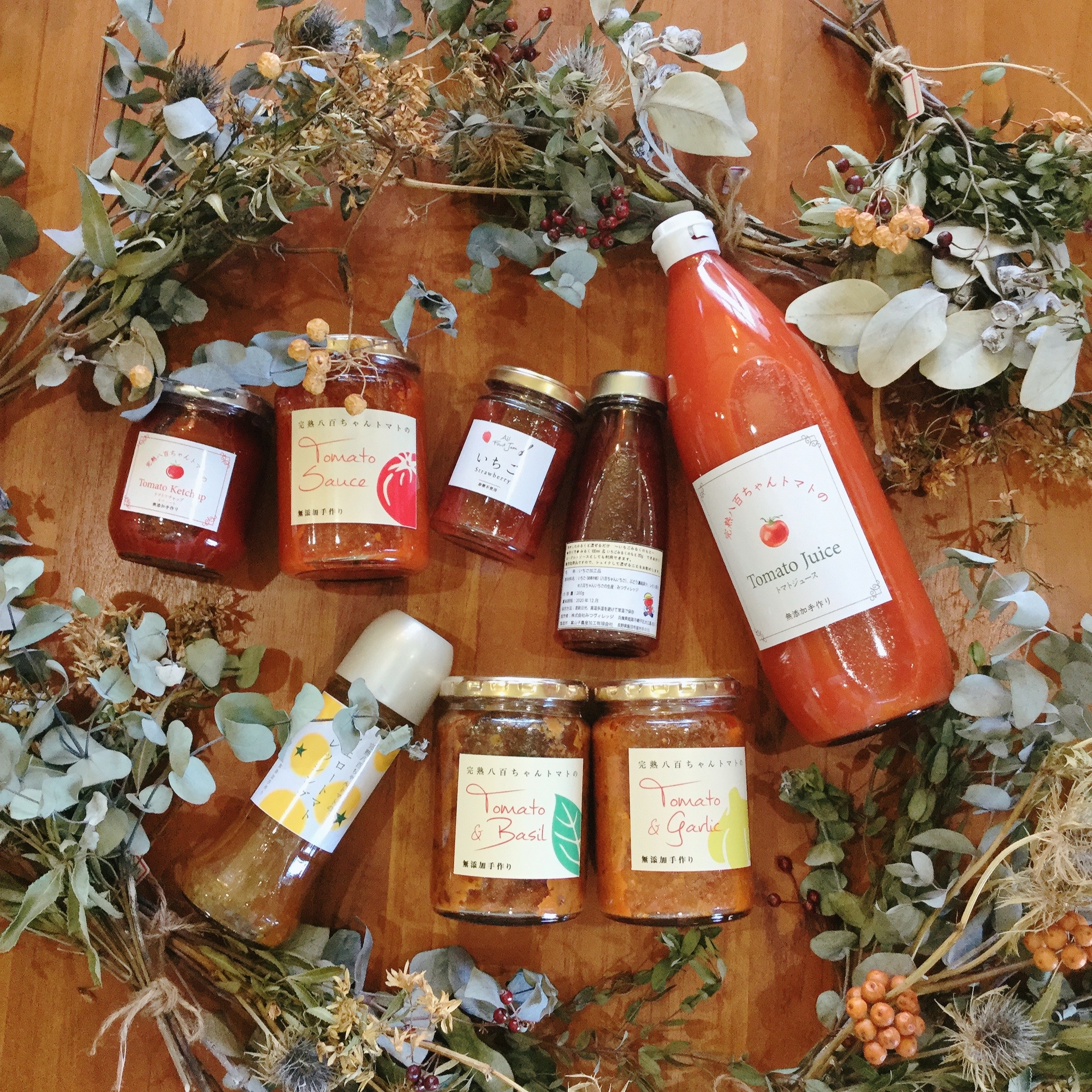 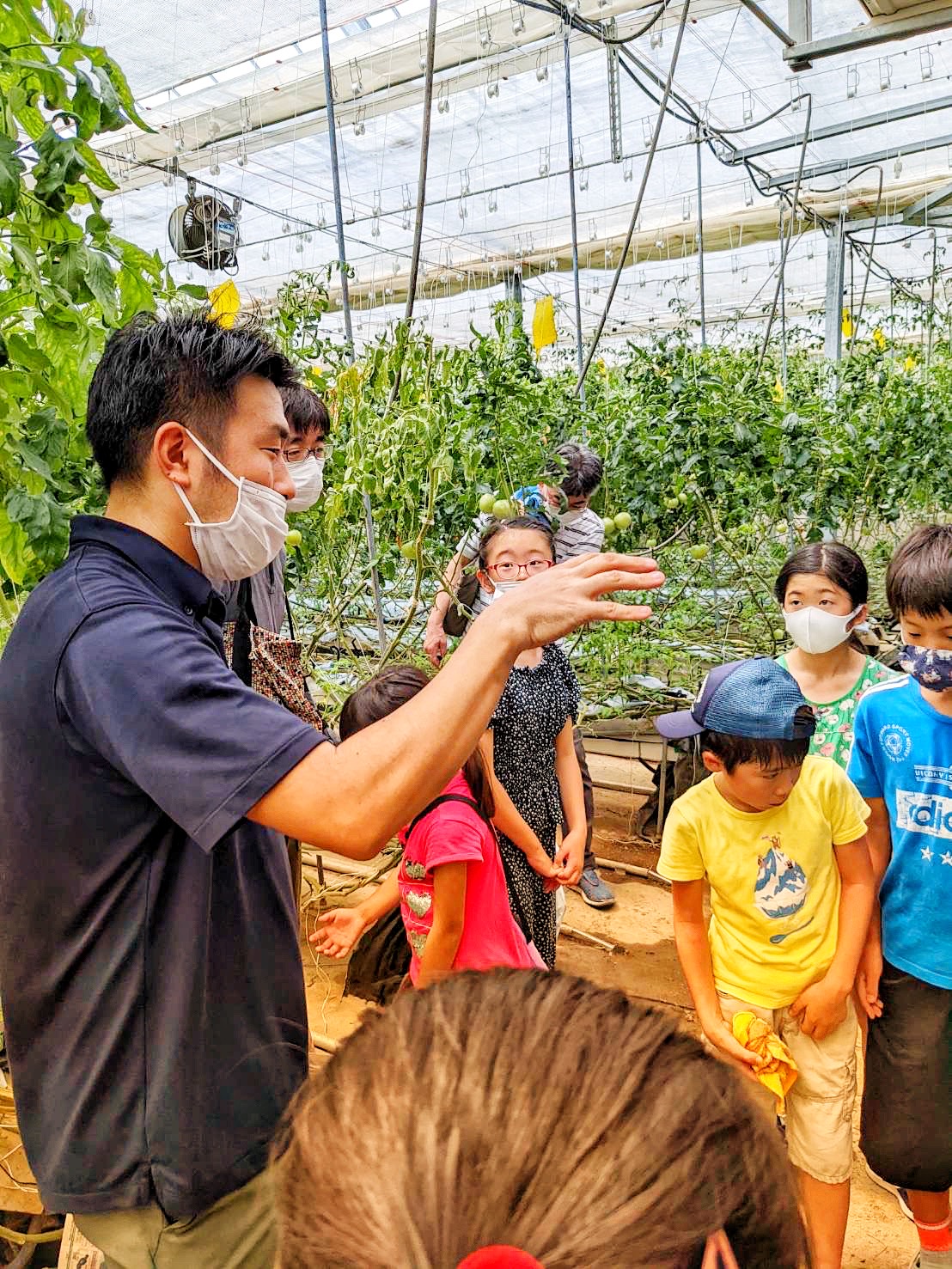 最後に
「お金の向こうに人がいる」

「食料安全保障」は生産者だけでは解決できない
消費者が商品を買うことで、その作り手を応援
だから顔が見える農家にも作る責任がある
その流れを長期視点で考え、未来に素晴らしい日本を
残すためにも政治（経世済民）で支えていただきたい
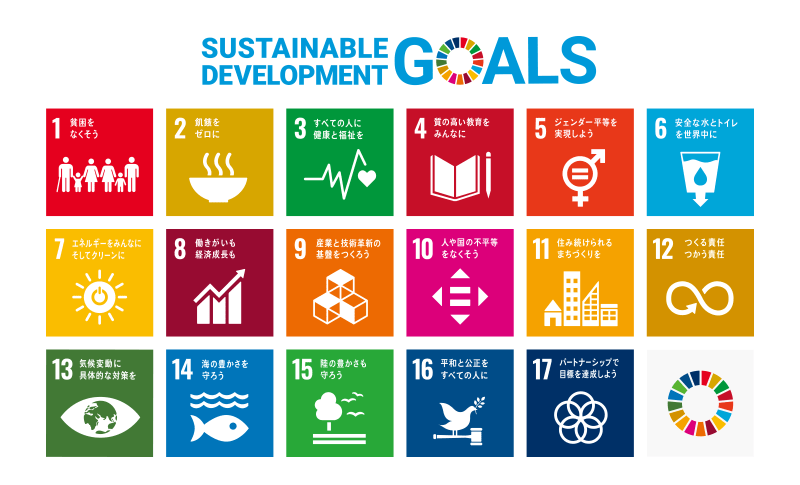 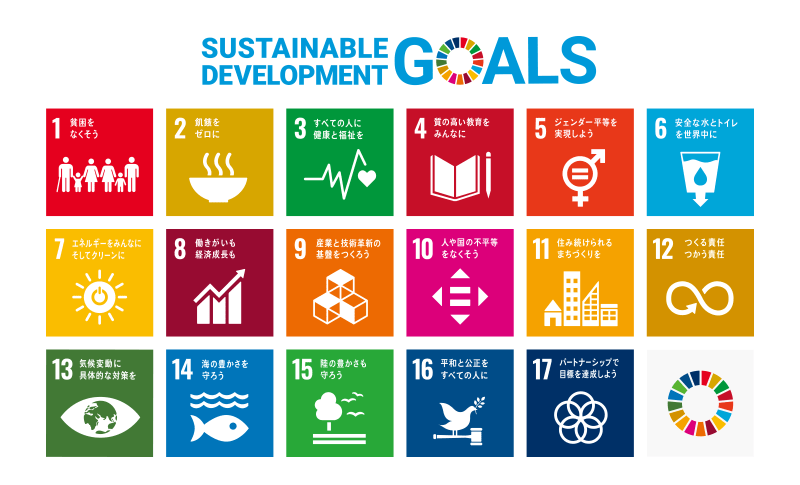 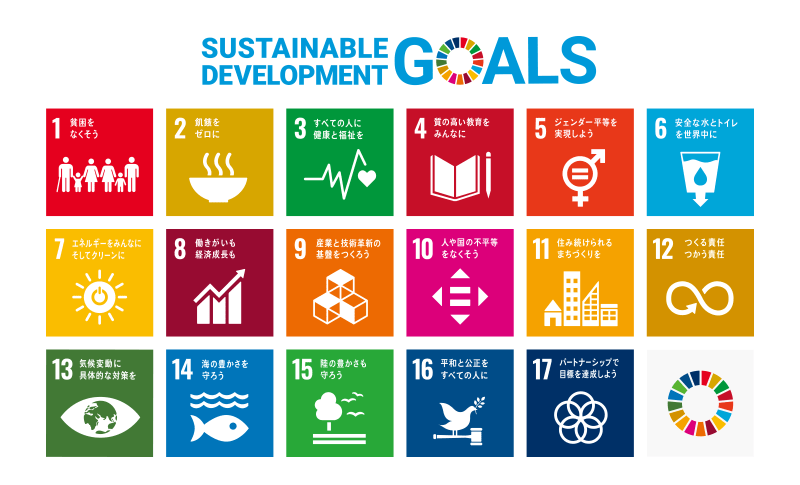